DIPARTIMENTO DI ECCELLENZA
UNIMORE ORIENTA: i corsi di studio21 e 29 Febbraio 2024
Palazzo Baroni – Reggio Emilia
[Speaker Notes: UNIMORE ORIENTA]
DIPARTIMENTO DI ECCELLENZA
Corso di Laurea triennale 
 

Scienze dell’Educazione 
per il Nido e le Professioni Socio Pedagogiche
21 Febbraio 2024
Palazzo Baroni – Reggio Emilia
ll corso di laurea triennale in  "Scienze dell'educazione per il nido e le professioni socio-pedagogiche"  si propone di formare 

una figura di educatore professionale polivalente, 

in grado di operare in differenti contesti educativi per il sociale rivolti alle età della vita (infanzia, adolescenza, giovani, adulti, anziani).
3
Profili professionali
Educatore nei nidi e nei servizi per l’infanzia

Il profilo di educatore nei nidi e nei servizi per l'infanzia si colloca in un percorso che forma nell'ambito della pedagogia e delle scienze dell'educazione, per conseguire una professionalità funzionale a lavorare in tali contesti. L’educatore di nido opera nei servizi educativi per l'infanzia che accolgono bambine e bambini dai primi mesi di vita fino a 36 mesi, inseriti nel Sistema integrato di educazione e di istruzione, che sono gestiti sia da soggetti pubblici sia da soggetti privati.

Educatore socio-pedagogico

Il profilo di educatore professionale socio-pedagogico si colloca in un percorso che forma prevalentemente nell'ambito della pedagogia e delle scienze dell'educazione, per conseguire una professionalità funzionale a lavorare nei molteplici contesti educativi rivolti alle diverse età della vita (infanzia, adolescenza, giovani, adulti e anziani), di tipo extra scolastico e scolastico e caratterizzati da processi e pratiche di prevenzione, educazione e recupero.
4
Cosa si studia: il percorso formativo
INSEGNAMENTI
LABORATORI
TIROCINIO
5
Cosa si studia: il piano di studi
PRIMO ANNO - COMUNE

- Pedagogia generale e sociale - Storia dell’educazione  - Metodologia della ricerca educativa con contenuti specifici per la prima infanzia- Pedagogia interculturale- Psicologia generale con contenuti specifici per la prima infanzia 
- Storia contemporanea
- Estetica filosofica - Idoneità di lingua inglese 
- Informatica
6
Cosa si studia: il piano di studi
CURRICULUM «EDUCATORE NEI NIDI E NEI SERVIZI PER L’INFANZIA»

SECONDO  ANNO

- L’approccio educativo di Reggio Emilia nei servizi per l’infanzia - Psicologia dello sviluppo e dell’educazione nella prima infanzia 
- Psicologia dell’handicap e della riabilitazione con contenuti specifici per la prima infanzia- Didattica e pedagogia speciale- Sociologia generale - Teoria e didattica dei media digitali   - Diritto delle relazioni familiari - Etica e antropologia delle relazioni - Sociologia dell’educazione e della prima infanzia - Attività a scelta (12 CFU)- Tirocinio orientativo
7
Cosa si studia: il piano di studi
CURRICULUM «EDUCATORE NEI NIDI E NEI SERVIZI PER L’INFANZIA»


TERZO  ANNO

Storia e legislazione dei servizi educativi per la prima infanzia - Processi e dinamiche di gruppo - Pedagogia della prima infanzia e della famiglia - Progettazione e valutazione dei contesti educativi per la prima infanzia   - 
       Metodologia del gioco e della creatività per la prima infanzia 
- Tirocinio diretto- Prova finale
8
Cosa si studia: il piano di studi
CURRICULUM «EDUCATORE SOCIO-PEDAGOGICO»

SECONDO  ANNO

-Pedagogia speciale e dell’inclusione - Psicologia dell’handicap e della riabilitazione con contenuti specifici per la prima infanzia Psicologia sociale e dei gruppi - Filosofia dei diritti umani - Sociologia generale - Videostoria 
- Sociologia dell’educazione e della prima infanzia - Criminologia- Linguistica acquisizionale e Glottodidattica  oppure in alternativa:Teoria e didattica dei media digitali - Attività a scelta (12 CFU)- Tirocinio orientativo
9
Cosa si studia: il piano di studi
CURRICULUM «EDUCATORE SOCIO-PEDAGOGICO»


TERZO  ANNO


- Didattica extra-scolastica 
- Medicina narrativa - Storia delle relazioni interreligiose - Persone, famiglie, società 
- Tirocinio diretto- Prova finale
10
Quali laboratori?
Ogni laboratorio è di 1 CFU ossia 16 ore
11
Tirocinio
Nei Tirocini gli studenti si confrontano e prendono parte alla pratica quotidiana dell’azione educativa, con la supervisione di un referente scientifico in Università e di un referente presso il contesto educativo dove si svolge il tirocinio.
Il Tirocinio, obbligatorio, ha una durata complessiva di 400 ore, e si articola in due moduli:
12
[Speaker Notes: Supervisori tirocinio]
Altre informazioni: accesso al corso
L'accesso al corso di Studi in Scienze dell’educazione per il nido e le professioni socio-pedagogiche è a numero programmato, con una previsione di circa 410 posti.

Per l'accesso è necessario essere in possesso di un diploma di studio di scuola secondaria o di altro titolo conseguito all'estero e riconosciuto idoneo.  

Il Dipartimento, come previsto dalla normativa, organizza un test di valutazione della preparazione iniziale rivolto agli studenti immatricolati. 

Maggiori dettagli saranno indicati e resi noti sul bando di accesso, sul sito generale d’Ateneo e sulla home page del Dipartimento: www.des.unimore.it.
13
Sbocchi professionali
14
Altre informazioni
Presidente Corso di Laurea
prof. Antonio Gariboldi tel. 0522 523651antonio.gariboldi@unimore.it
Delegato al Tutorato
prof. Nicola Barbieritel. 0522 523640nicola.barbieri@unimore.it
sito web
www.des.unimore.it/L/SED
15
Internazionalizzazione/ERASMUS
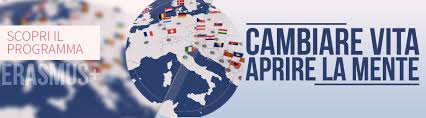 Commissione Erasmus
Dipartimento di Educazione e Scienze Umane
Prof.ssa Roberta Mineo (Delegata all’internazionalizzazione)
(roberta.mineo@unimore.it  )
Prof.ssa Rita Bertozzi (rita.bertozzi@unimore.it )
Prof.ssa Annalisa Sezzi (annalisa.sezzi@unimore.it )

http://www.des.unimore.it/site/home/international.html
 
Scambi internazionali con oltre 50 sedi (48 dell’area europea e 6 dell’area extra-europea)